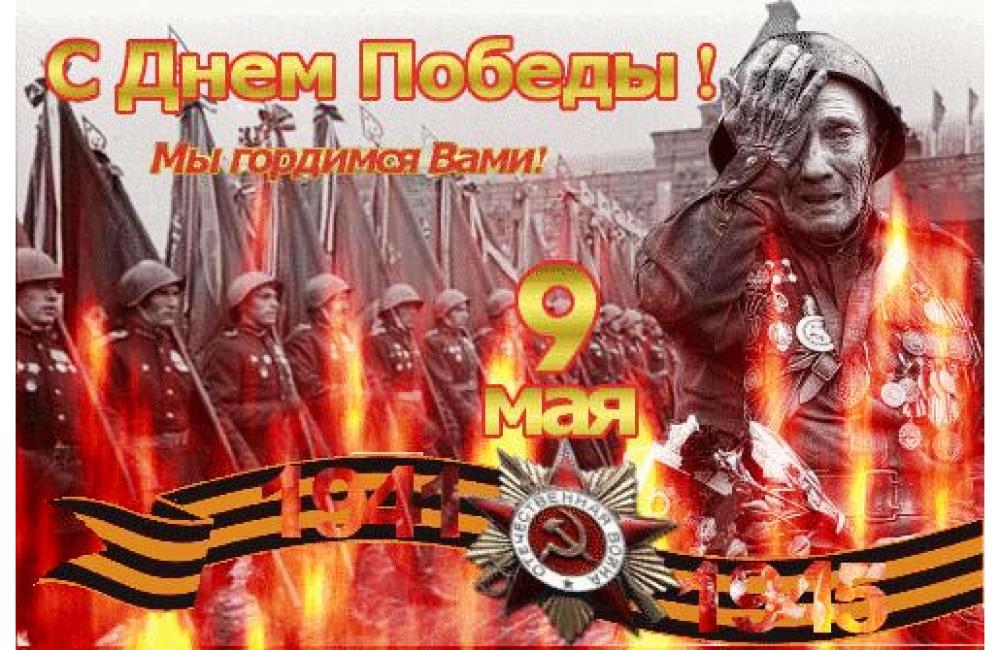 Никто не забыт,Ничто не забыто !
БРЕСТСКАЯ  КРЕПОСТЬ
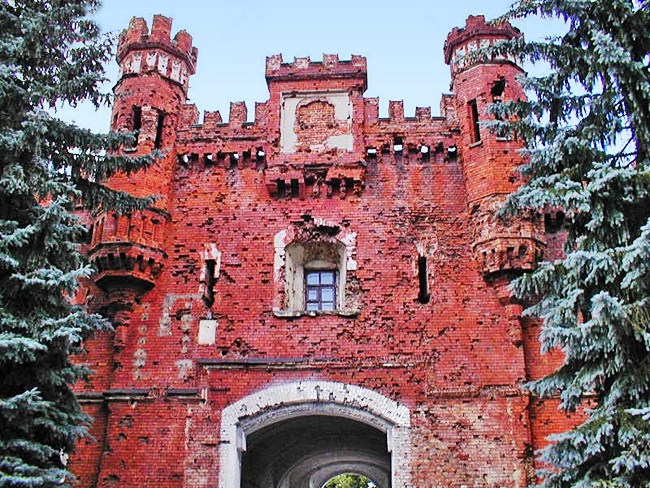 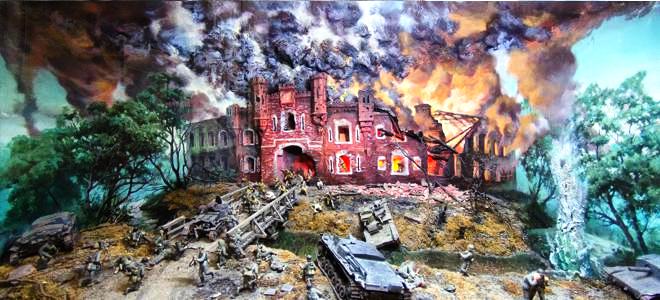 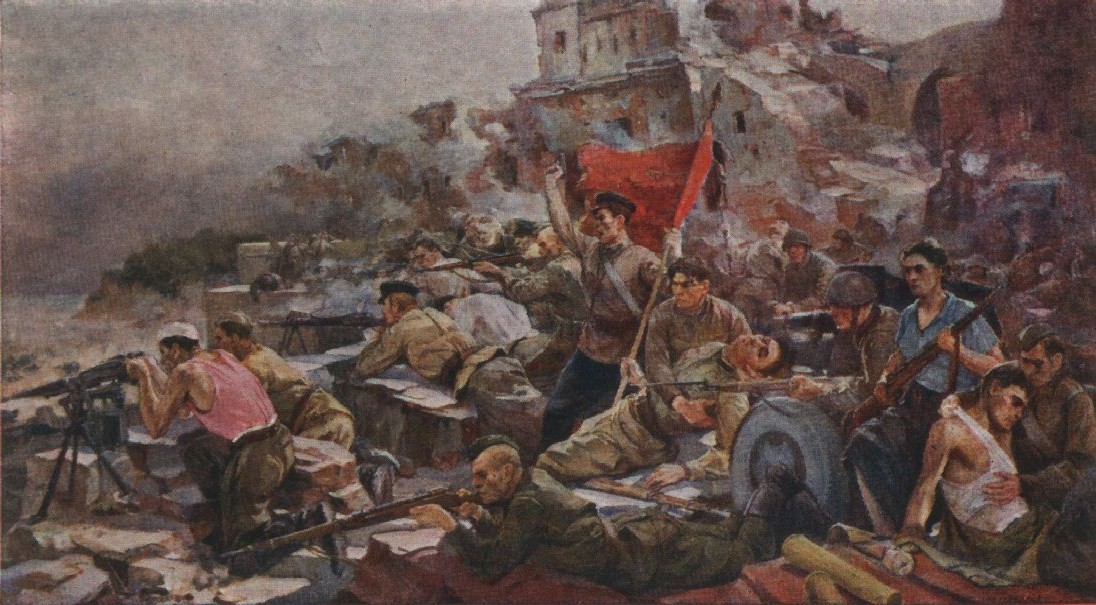 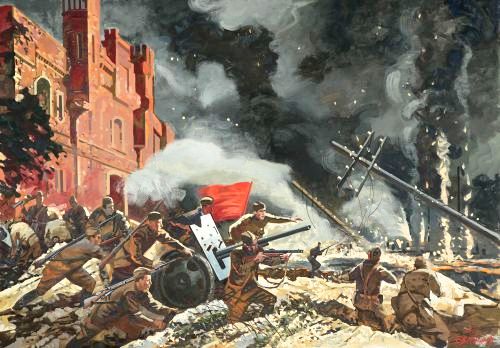 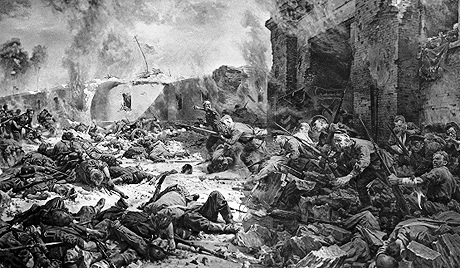 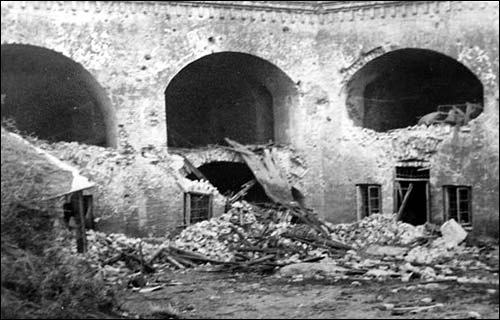 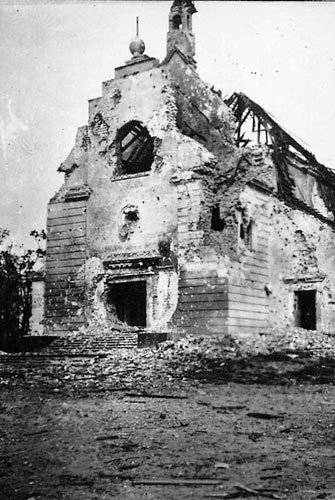 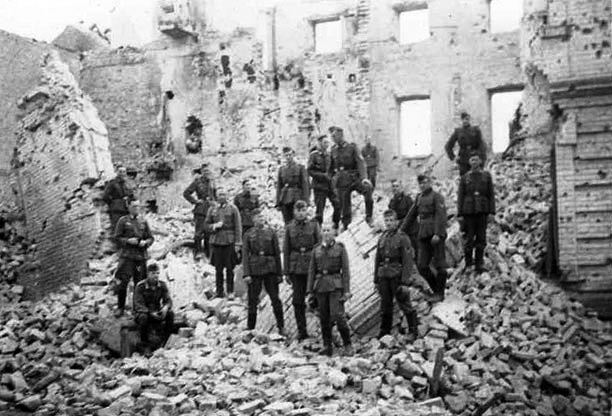 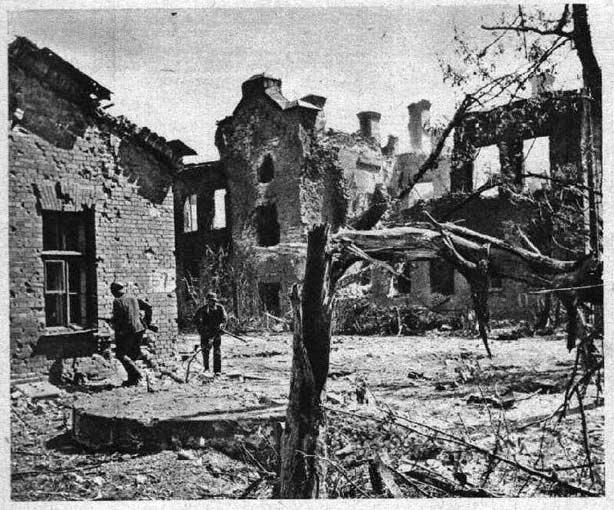 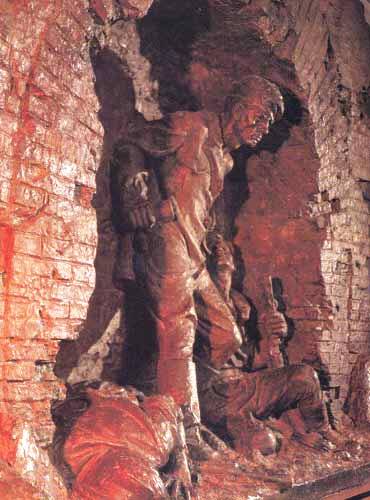 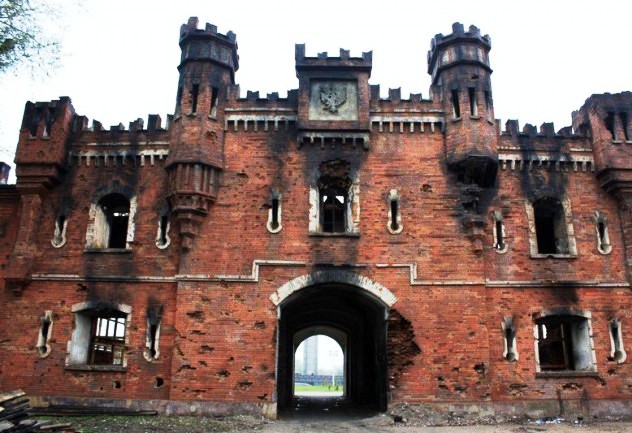 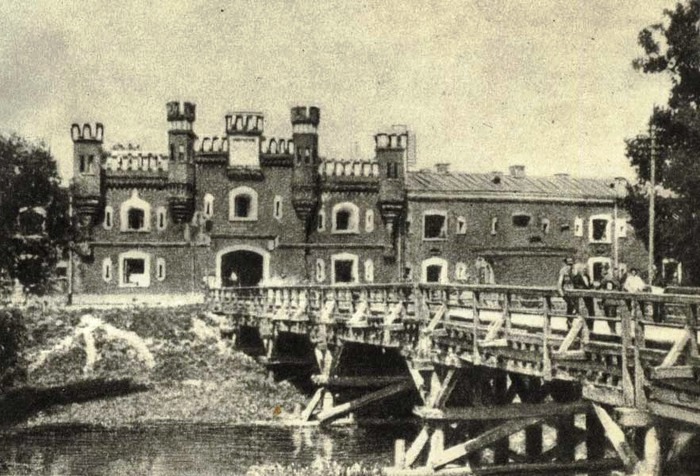 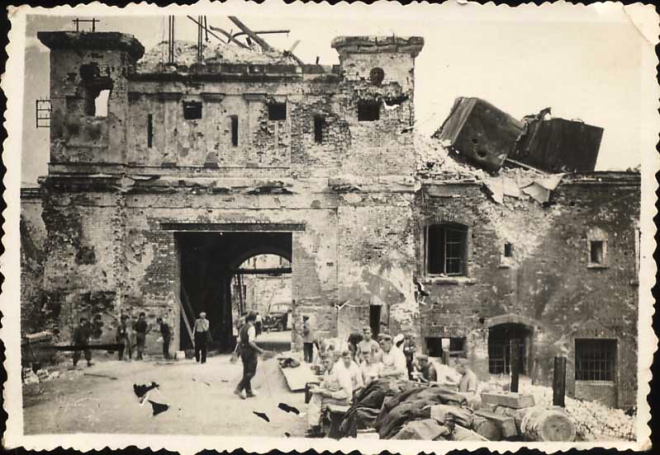 ВЕЧНАЯ СЛАВА  ГЕРОЯМ!ВЕЧНАЯ СЛАВАЗАЩИТНИКАМ РОДИНЫ!
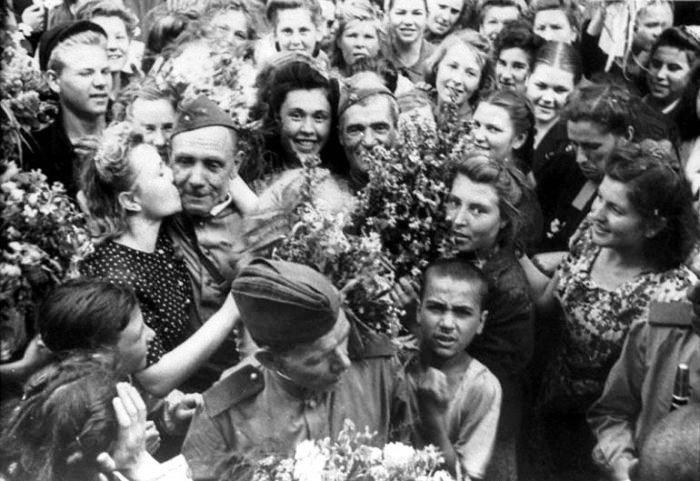 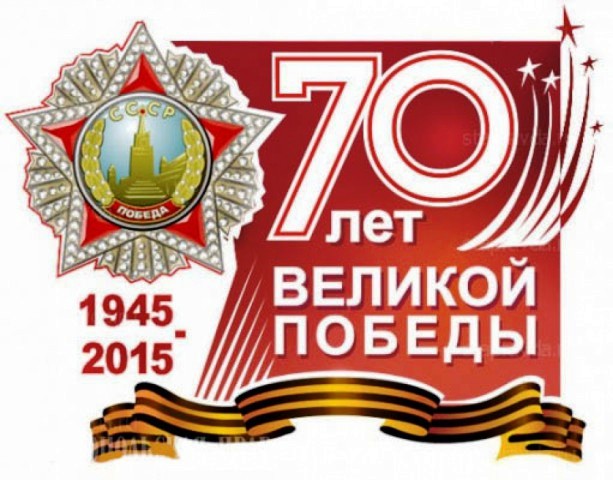